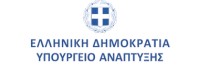 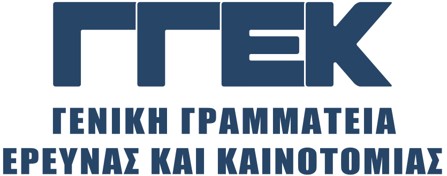 Aποτίμηση Δράσεων Έρευνας και Καινοτομίας ΕΣΠΑ 2007-2013 της ΓΓΕΚ
ΑΠΟΤΙΜΗΣΗ ΕΝΟΤΗΤΑΣ
«ΕΝΙΣΧΥΣΕΙΣ ΠΡΟΣ ΕΠΙΧΕΙΡΗΣΕΙΣ»
Ν. Μαρούλης (TECHNOPOLIS), Λ. Τσιπούρη (OPIX)
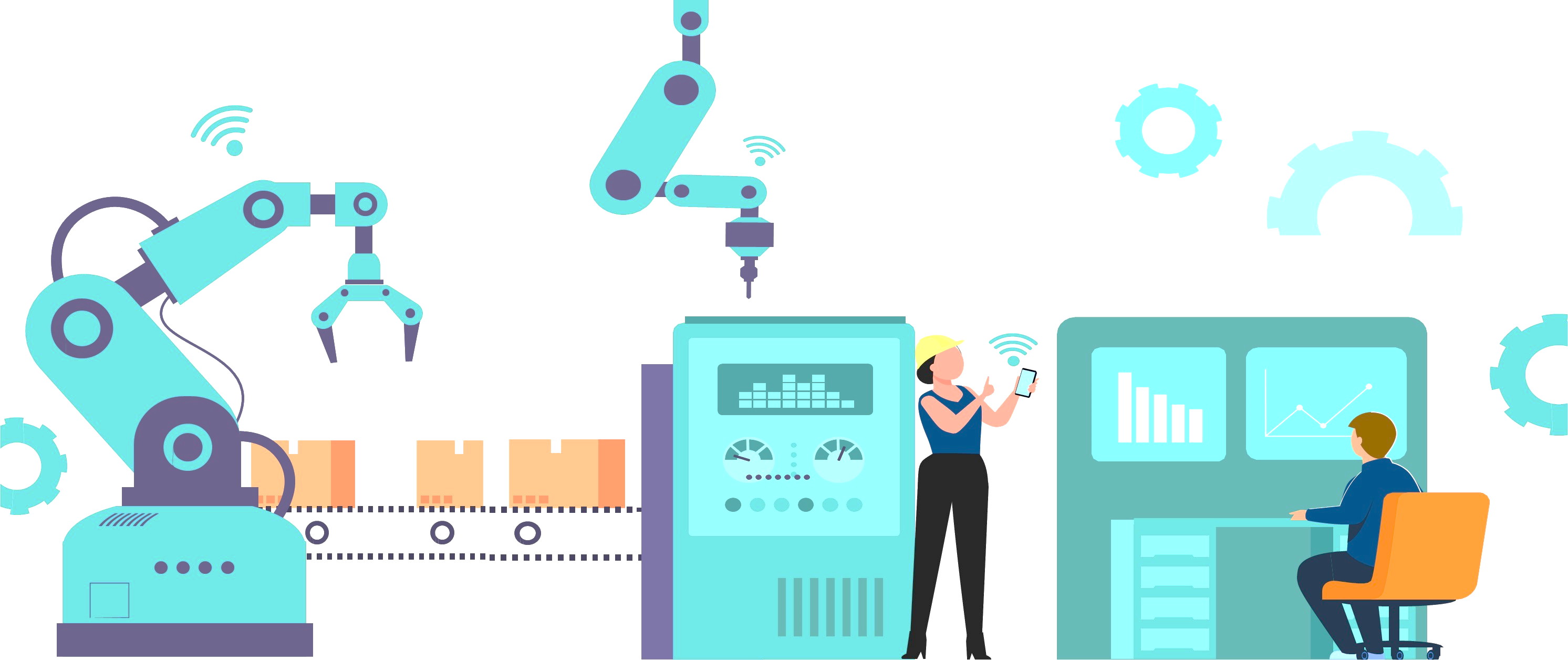 Εθνικό Ίδρυμα Ερευνών
Αμφιθέατρο ‘Λεωνίδας Ζέρβας’ 
13 Δεκεμβρίου 2023
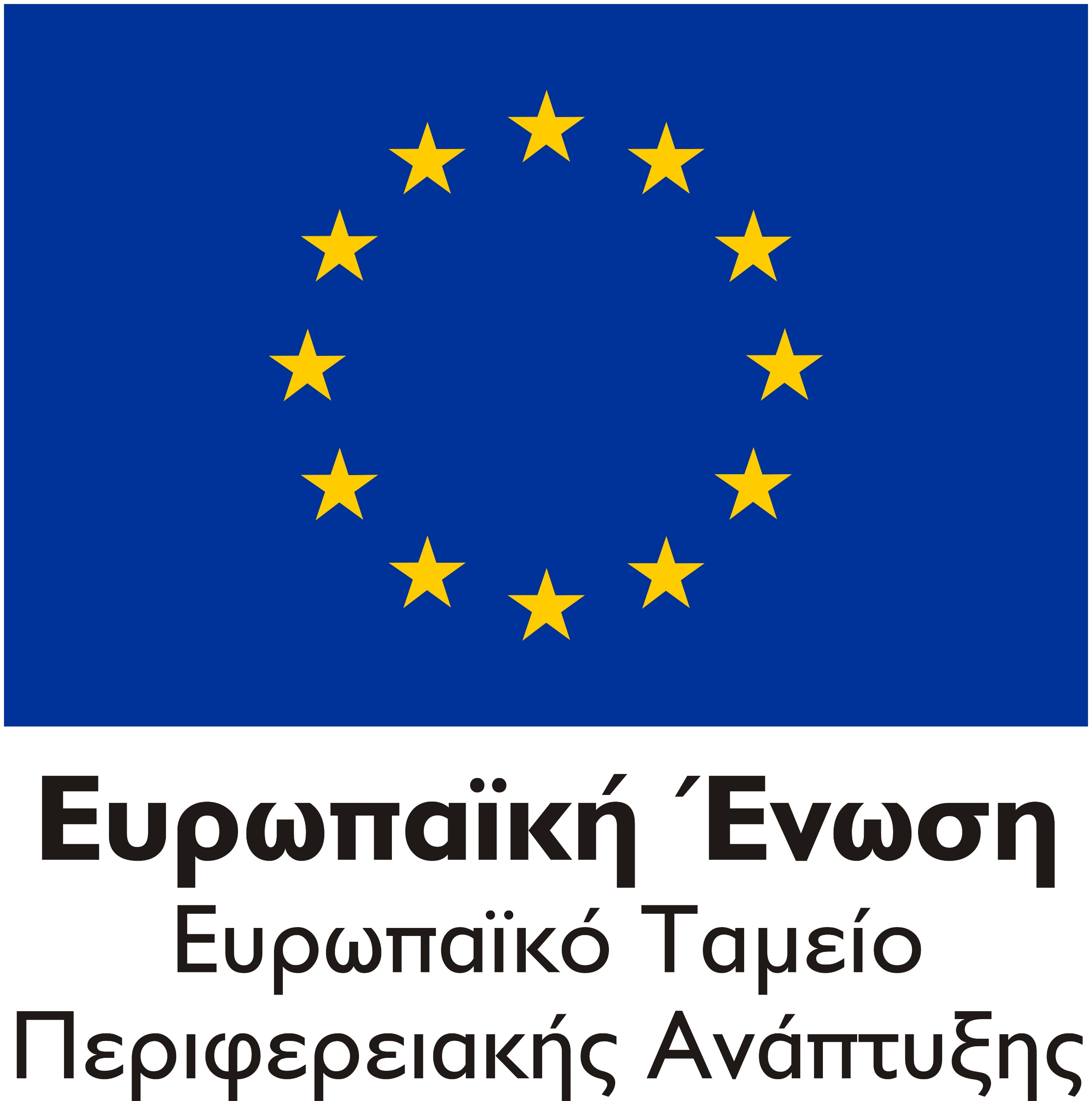 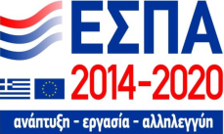 ΕΝΙΣΧΥΣΕΙΣ ΠΡΟΣ ΕΠΙΧΕΙΡΗΣΕΙΣ
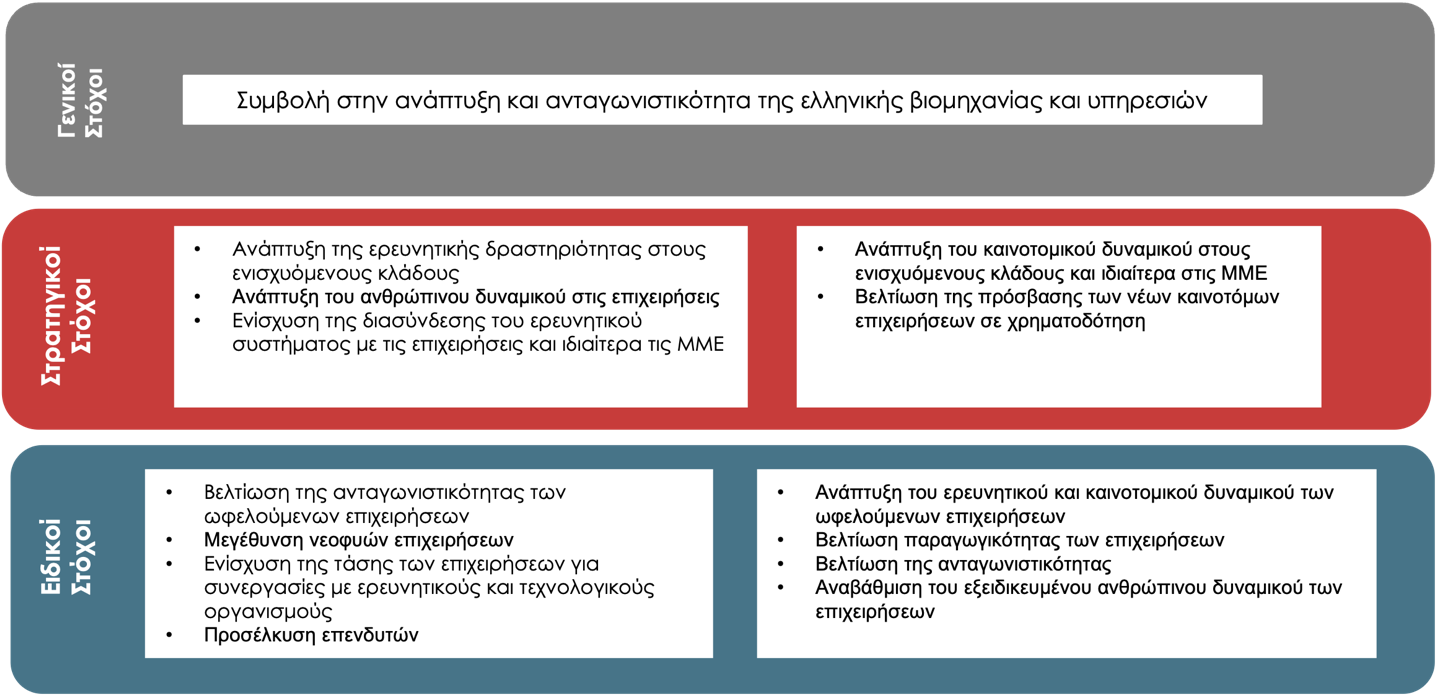 ΕΝΙΣΧΥΣΕΙΣ ΠΡΟΣ ΕΠΙΧΕΙΡΗΣΕΙΣ
Συνάφεια
Οι στόχοι τη Ενότητας «Ενίσχυση των Επιχειρήσεων» ανταποκρίνεται στις ανάγκες τόσο του εθνικού συστήματος καινοτομίας την περίοδο σχεδιασμού και υλοποίησης των δράσεων, όσο και στις ανάγκες των επιχειρήσεων, επειδή προσπαθεί να αντιμετωπίσει σημαντικές αποτυχίες της αγοράς και συστημικές αποτυχίες. 
 Η καινοτομική δραστηριότητα στην Ελλάδα βασίζεται πολύ λιγότερο σε νέα γνώση, σε σχέση με τις χώρες σύγκρισης, με αποτέλεσμα οι επιχειρήσεις να επικεντρώνεται κυρίως σε σχετικά χαμηλού κινδύνου σωρευτικές καινοτομίες που βελτιώνουν υπάρχοντα προϊόντα και επιχειρηματικά μοντέλα, αλλά δεν δημιουργούν νέες αγορές, όπως οι ριζικές καινοτομίες. Οι Δράσεις ενίσχυσης προς επιχειρήσεις προσπαθούν να ενισχύσουν τις πιο φιλόδοξες καινοτομίες.
ΕΝΙΣΧΥΣΕΙΣ ΠΡΟΣ ΕΠΙΧΕΙΡΗΣΕΙΣ
Μικρός προϋπολογισμός για την ενίσχυση των επιχειρήσεων σε σχέση με το σύνολο της χρηματοδότησης
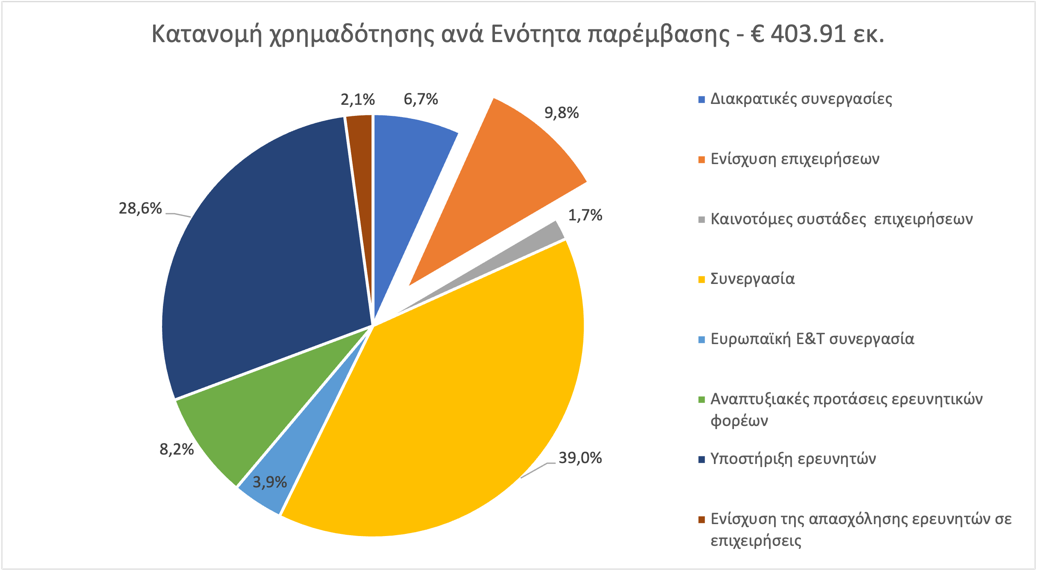 ΕΝΙΣΧΥΣΕΙΣ ΠΡΟΣ ΕΠΙΧΕΙΡΗΣΕΙΣ
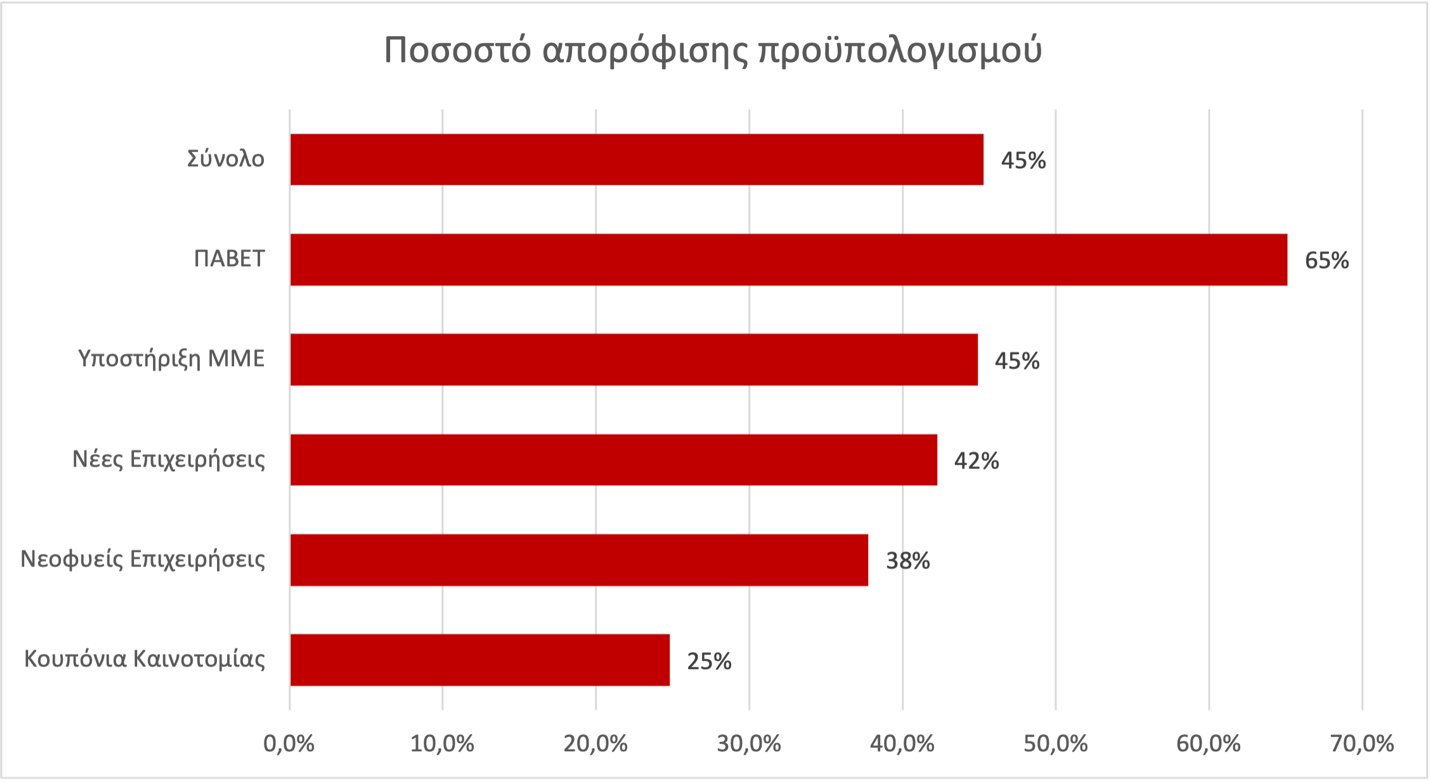 Στην πράξη, όχι μόνο ήταν χαμηλή η αρχική πρόβλεψη, αλλά επιπλέον  μόνο το 45% του αρχικού προϋπολογισμού δαπανήθηκε εξαιτίας μιας σειράς διαχειριστικών επιλογών και χαμηλής αποτελεσματικότητας στη διαχείριση:
Οι μεγάλες καθυστερήσεις στην ένταξη έργων (19 μήνες κατά μέσο όρο) οδήγησαν σε μεγάλο ποσοστό απεντάξεων (29% κατά μέσο όρο). Τα έργα που απεντάχθηκαν δεν αντικαταστάθηκαν από άλλα και επομένως ο προϋπολογισμός που είχε δεσμευτεί έμεινε αδιάθετος.
Παρατηρήθηκαν μεγάλες περικοπές στη χρηματοδότηση κατά την αξιολόγηση που ανήλθαν στο 21% της αιτούμενης χρηματοδότησης.
ΕΝΙΣΧΥΣΕΙΣ ΠΡΟΣ ΕΠΙΧΕΙΡΗΣΕΙΣ
Συνολική εικόνα: πολλά έργα με πολύ χαμηλό μέσο προϋπολογισμό
ΕΝΙΣΧΥΣΕΙΣ ΠΡΟΣ ΕΠΙΧΕΙΡΗΣΕΙΣ
Κατανομή ανά τομέα ΕΤΑΚ
Η κατανομή ανά τομέα ΕΤΑΚ ήταν αντίστοιχη με τη γενική κατανομή, αλλά διακρίνεται στροφή των νεοφυών σε τομείς αιχμής. Οι επιστημονικές εκροές της Ενότητας ήταν αμελητέες. Από τις πέντε Δράσεις της Ενότητας μόνο στο  ΠΑΒΕ υπήρξαν υπεργολαβίες με ερευνητικούς στόχους. Ενδιαφέρον είχε η μεγάλη συμμέτοχή του ΤΕΙ Λάρισας στα Κουπόνια Καινοτομίας), ενώ δεν συμμετείχε σε άλλες Δράσεις.
ΕΝΙΣΧΥΣΕΙΣ ΠΡΟΣ ΕΠΙΧΕΙΡΗΣΕΙΣ
Έξυπνη εξειδίκευση
Διαπιστώνονται κάποιες διαφορές από τον μέσο όρο όλων των δράσεων, είναι λίγο υποβαθμισμένος ο τομέας της υγείας ενώ είναι αναβαθμισμένα περιβάλλον, ενέργεια και αγροδιατροφή. Επιβεβαιώνεται η διαπίστωση ότι Η νέα γενιά επιχειρήσεων στρέφεται προς τομείς του μέλλοντος, με την επιφύλαξη βέβαια του μικρού συνολικού προϋπολογισμού, που δεν μπορεί να επηρεάσει ουσιαστικά το ευρύτερο σύστημα καινοτομίας.
ΕΝΙΣΧΥΣΕΙΣ ΠΡΟΣ ΕΠΙΧΕΙΡΗΣΕΙΣ
Καινοτομία: το κύριο όφελος ήταν τεχνολογικό και όχι επενδυτικό
ΕΝΙΣΧΥΣΕΙΣ ΠΡΟΣ ΕΠΙΧΕΙΡΗΣΕΙΣ
Τα Οικονομικά Αποτελέσματα ήταν περιορισμένα
ΕΝΙΣΧΥΣΕΙΣ ΠΡΟΣ ΕΠΙΧΕΙΡΗΣΕΙΣ
Αποτελέσματα ανά Δράση
ΕΝΙΣΧΥΣΕΙΣ ΠΡΟΣ ΕΠΙΧΕΙΡΗΣΕΙΣ
Προτάσεις
Πρέπει να αυξηθεί σημαντικά ο προϋπολογισμός της Δράσης για να επιτύχει τους μεσοπρόθεσμους και μακροπρόθεσμους στόχους της.
Προτείνεται να υπάρξουν δύο υποκατηγορίες ωφελούμενων, διαφοροποιώντας τις μεγάλες από τις ΜΜΕ. Η πρώτη κατηγορία θα περιορίζεται σε έργα υψηλού κινδύνου και υψηλής απόδοσης. Και στις δύο περιπτώσεις προτείνονται τροποποιημένα κριτήρια που θα δίνουν ιδιαίτερη βαρύτητα στην τεχνολογική και επιχειρηματική καινοτομικότητα.
Σύμφωνα με καλές πρακτικές οι μη επιστρεπτέες ερευνητικές επιχορηγήσεις μπορούν  να συνδυαστούν με βραχυπρόθεσμα δάνεια με ευνοϊκούς όρους ή με την παροχή εγγυήσεων για τραπεζικά δάνεια (χρηματοδοτικά εργαλεία).
Σύστημα Διαχείρισης (ετήσια η διετής προκήρυξη, δυνατότητα αναπροσαρμογής του προϋπολογισμού, καλύτερη σύνθεση των επιτροπών αξιολόγησης, βελτίωση δεικτών).
Το θέμα νέων και νεοφυών πρέπει να συντονιστεί με άλλες Δράσεις εκτός ΓΓΕΚ.